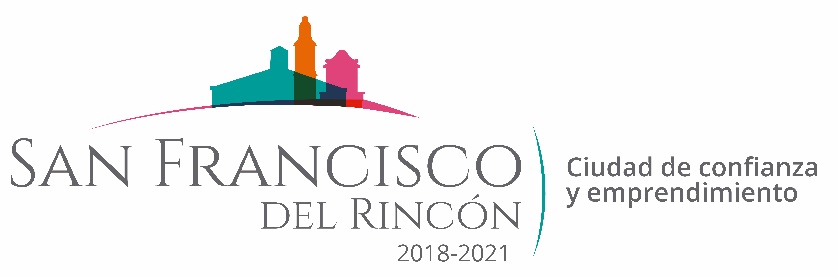 REPORTE MES DE SEPTIEMBRE MAQUINARIA
TRABAJOS EN LA COMUNIDAD DE SAN ROQUE DE TORRES
CONCEPTO
FECHA INICIO
FECHA TERMINO
30/09/2019
REFORZAMIENTO DE BORDO
30/09/2019
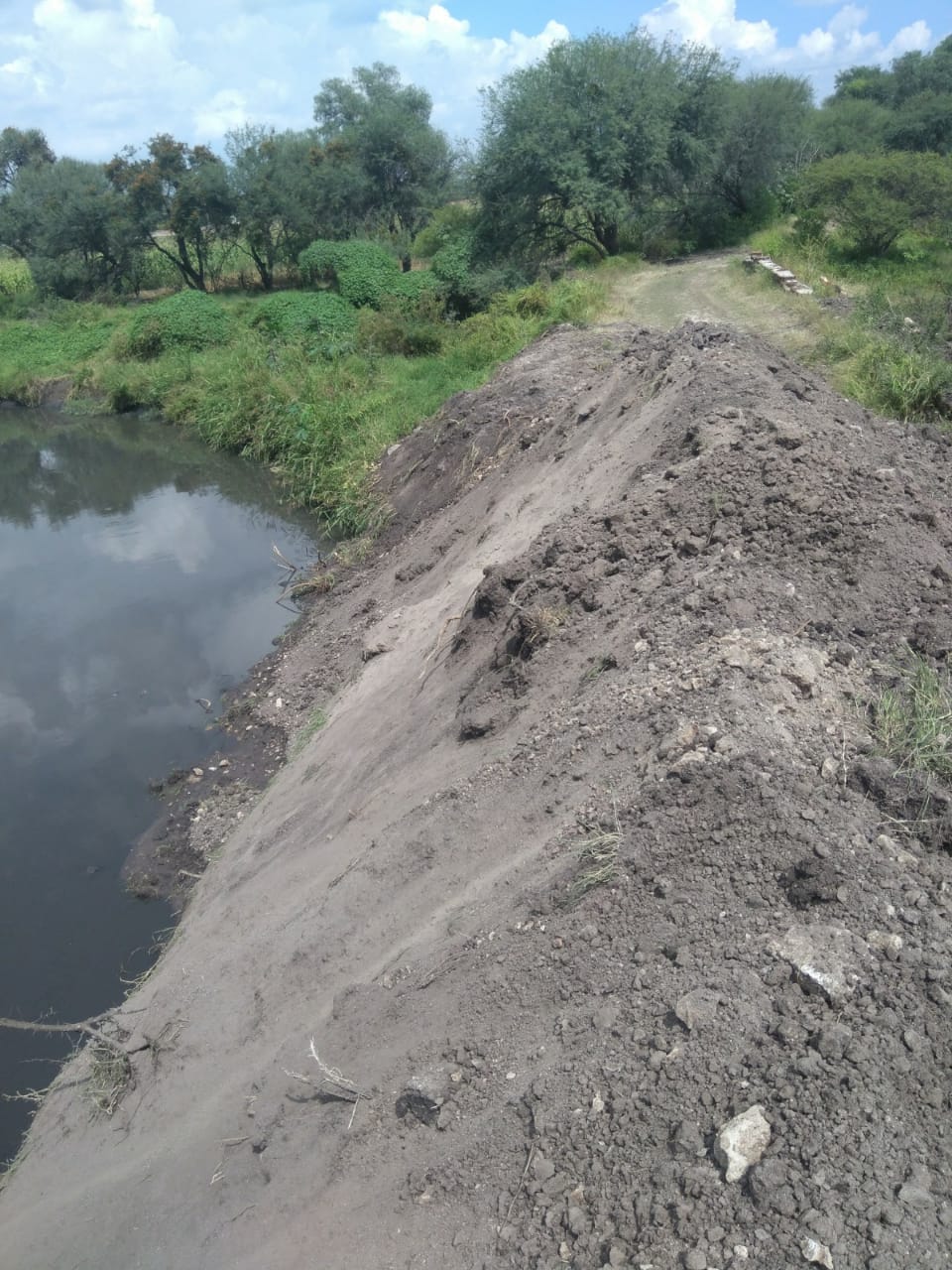 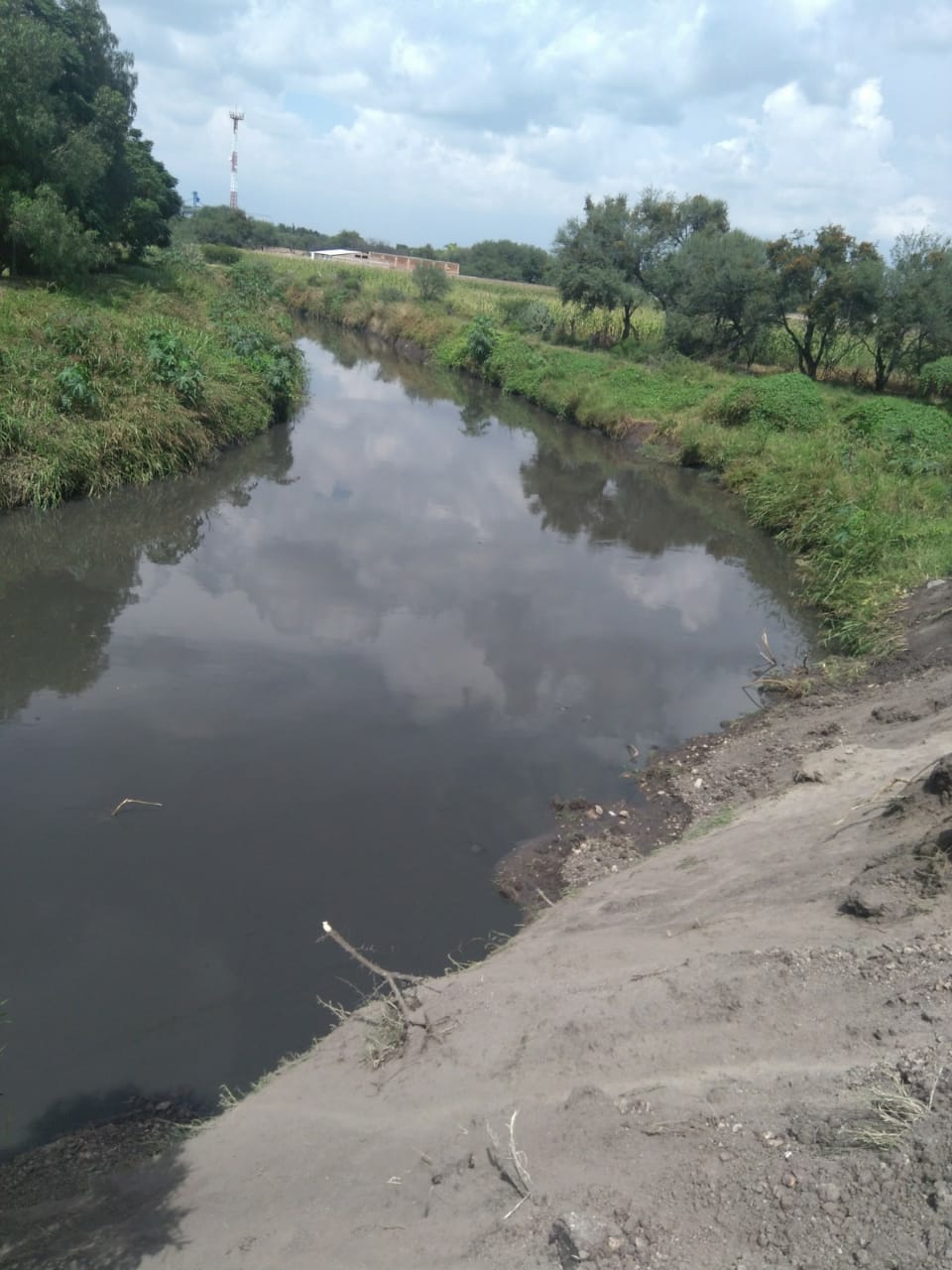 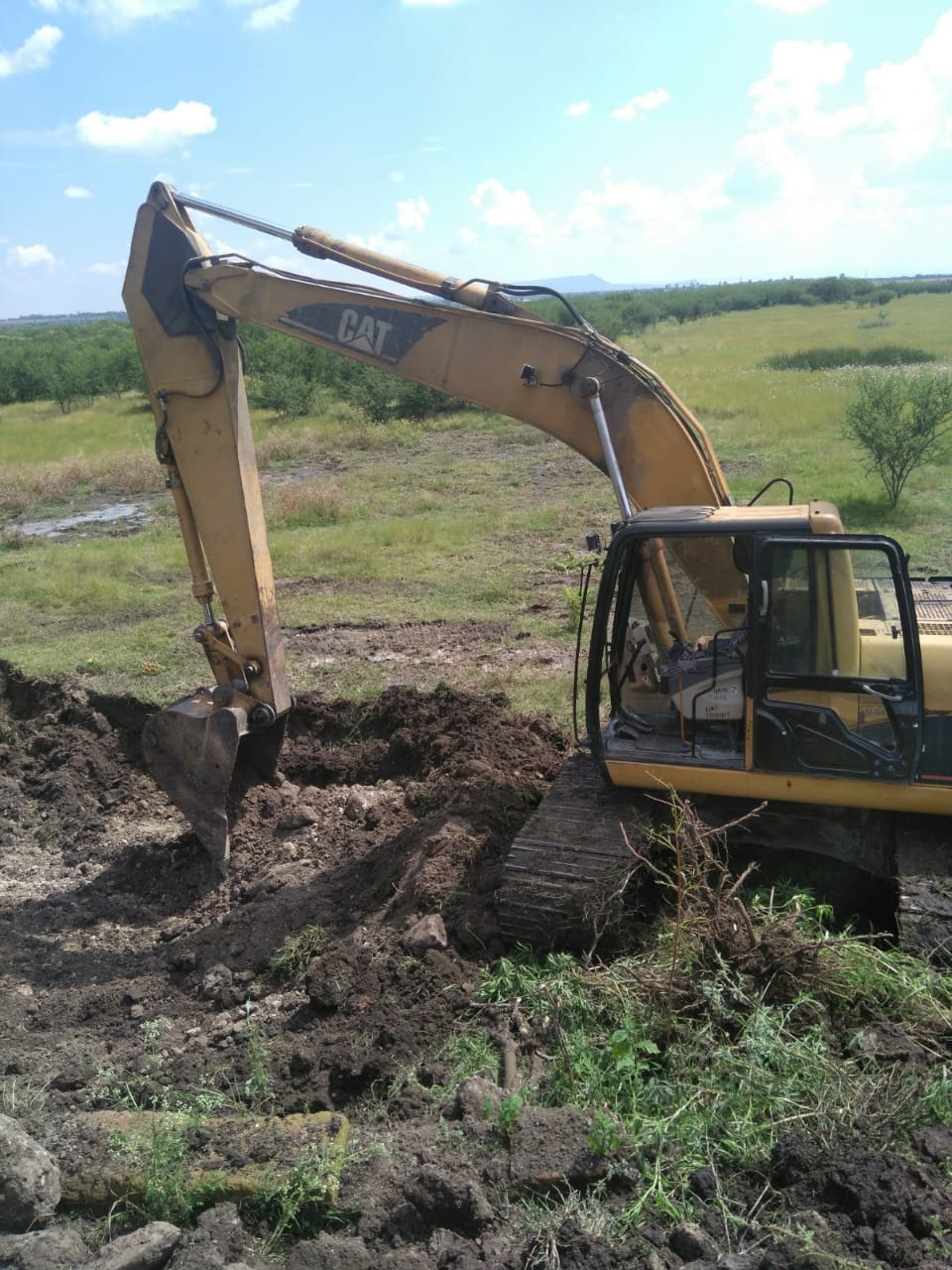